“Thank You, Captain”
1 PETER 5:5-14
1 Peter 5:5
Likewise you younger people, submit yourselves to your elders. Yes, all of you be submissive to one another, and be clothed with humility, for “God resists the proud, But gives grace to the humble.”
1 Peter 5:6
Therefore humble yourselves under the mighty hand of God, that He may exalt you in due time,
1 Peter 5:7
casting all your care upon Him, for He cares for you.
We must clothe ourselves with
HUMILITY.
Luke 14:11
For whoever exalts himself will be humbled, and he who humbles himself will be exalted.”
We must let God work IN us so He can work
THROUGH us.
1 Peter 5:8
Be sober, be vigilant; because your adversary the devil walks about like a roaring lion, seeking whom he may devour.
1 Peter 5:9
Resist him, steadfast in the faith, knowing that the same sufferings are experienced by your brotherhood in the world.
We must take SPIRITUAL warfare
SERIOUSLY.
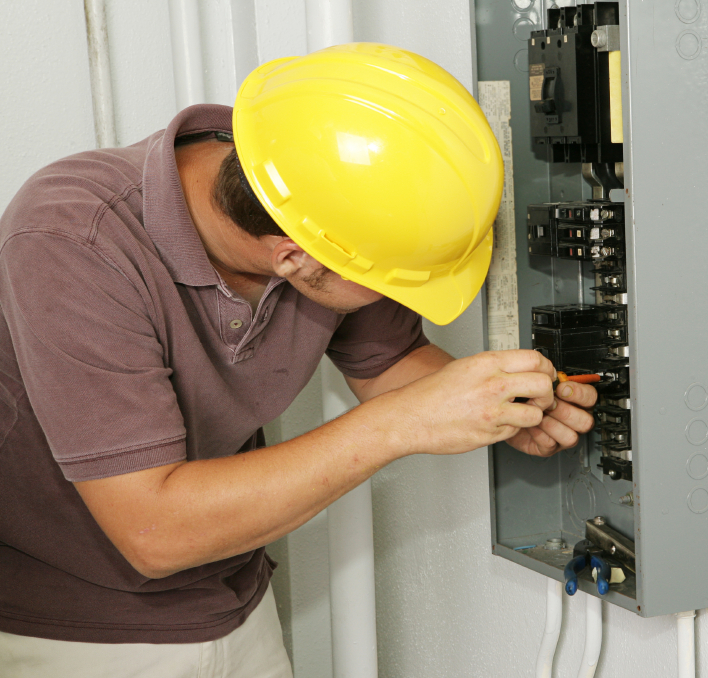 We must RESIST 
the devil.
1 Peter 5:10
But may the God of all grace, who called us to His eternal glory by Christ Jesus, after you have suffered a while, perfect, establish, strengthen, and settle you.
1 Peter 5:11
To Him be the glory and the dominion forever and ever. Amen.
1 Peter 5:12
By Silvanus, our faithful brother as I consider him, I have written to you briefly, exhorting and testifying that this is the true grace of God in which you stand.
1 Peter 5:13
She who is in Babylon, elect together with you, greets you; and so does Mark my son.
1 Peter 5:14
Greet one another with a kiss of love. Peace to you all who are in Christ Jesus. Amen.
We must keep ETERNITY 
in view.
2 Corinthians 4:17
For our light affliction, which is but for a moment, is working for us a far more exceeding and eternal weight of glory,
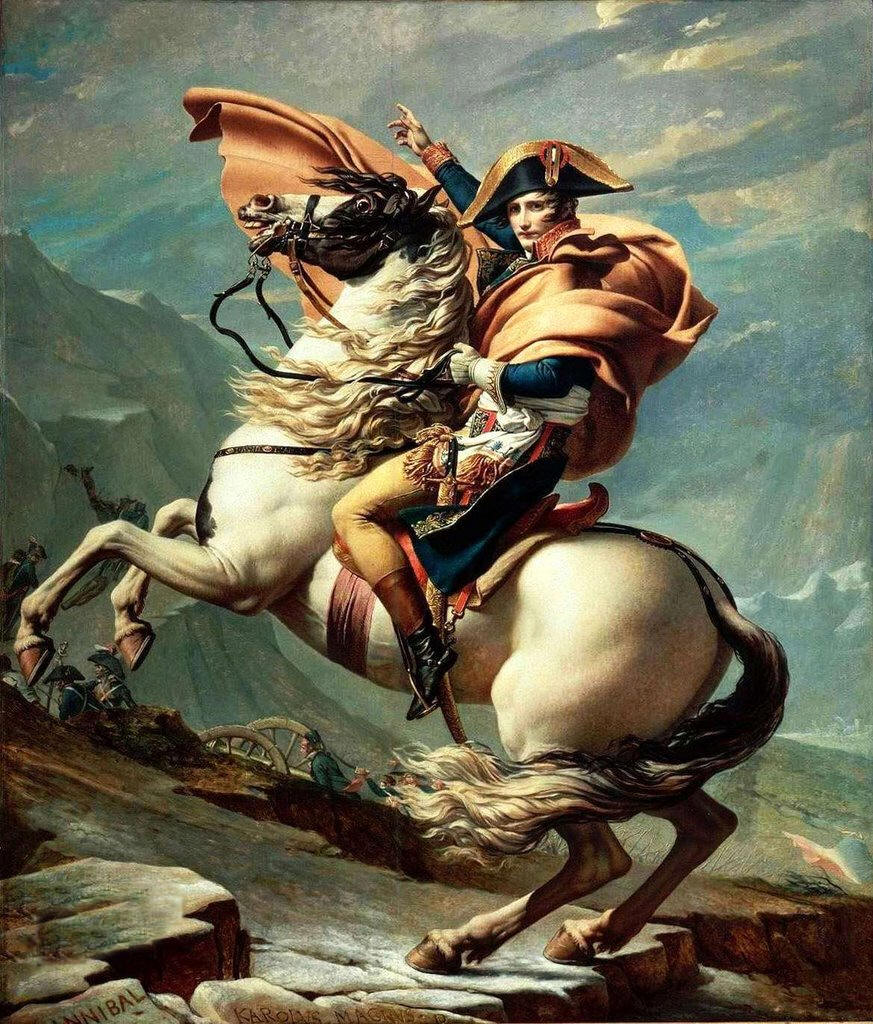 “Thank You, Captain”
1 PETER 5:5-14